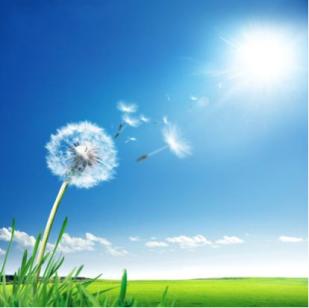 Авторы:  Сосновская О. О. старший воспитатель ГБУЗ
                                                        ПОДКБ им. Н.Ф. Филатова
                  Анненкова Е.Ю. учитель начальных классов 
                                                      МБОУ Гимназия № 44
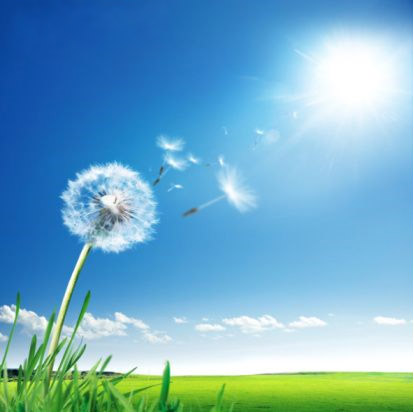 Памятники Доброты
«Будьте добрыми!»
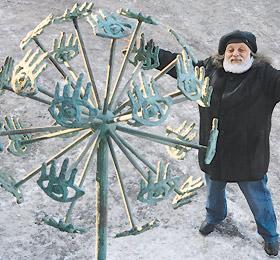 Памятник "Одуванчик" был открыт 20 октября 2007г. в Таллине, как символ Доброты
Это нежный бронзовый цветок, шапочка которого составлена из множества раскрытых детских ладошек.
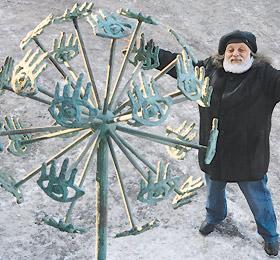 4 февраля 2009 года в Пензе был торжественно открыт памятник «Добрый ангел мира».
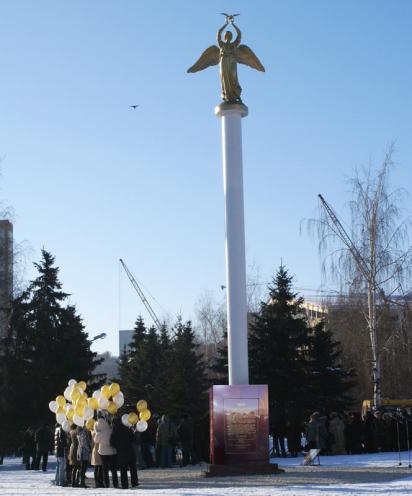 Есть еще много памятников Преданности, Верности, Дружбе.
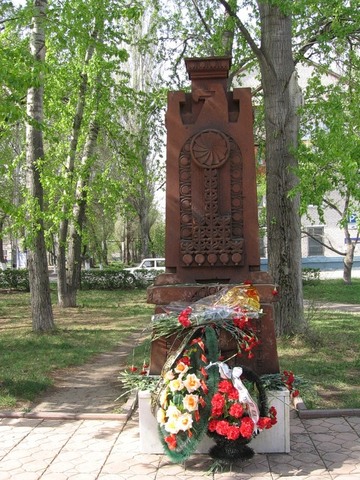